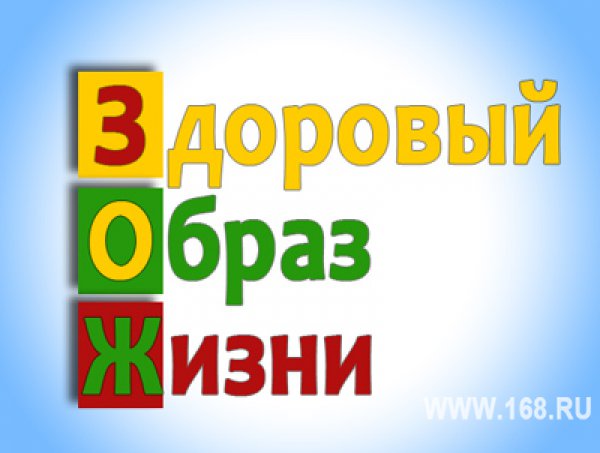 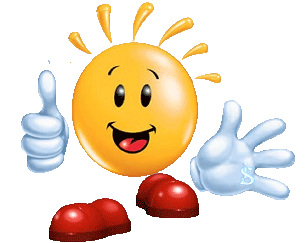 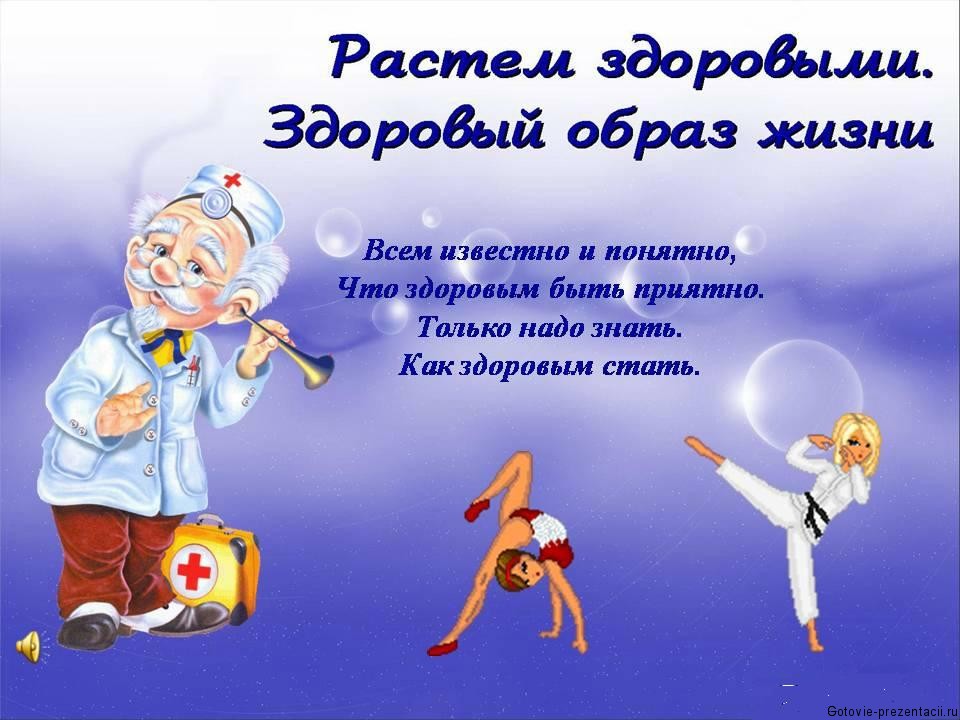 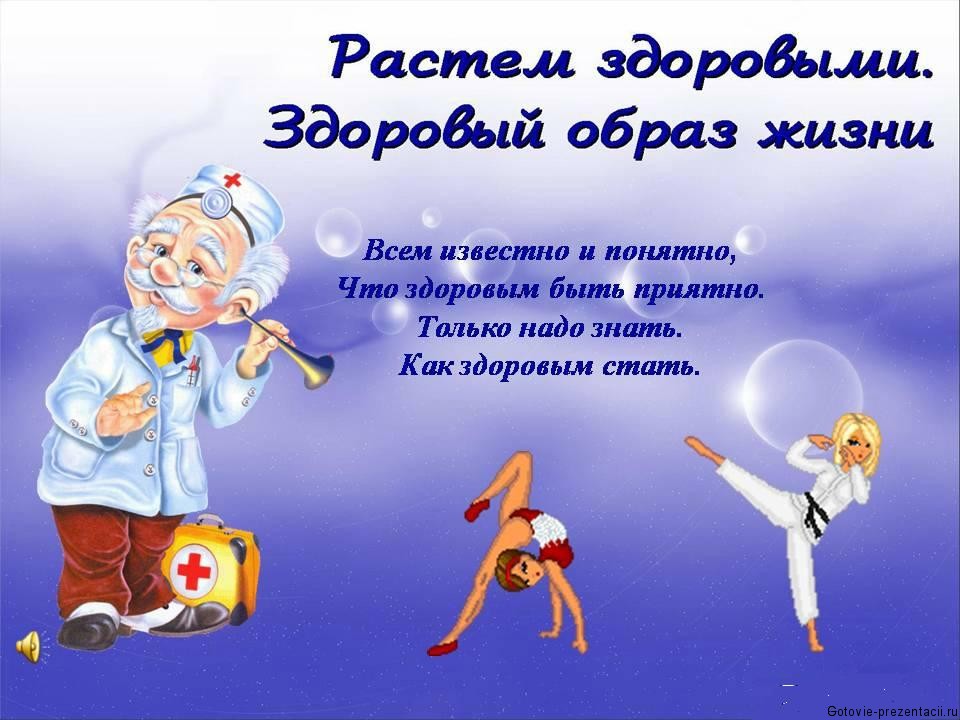 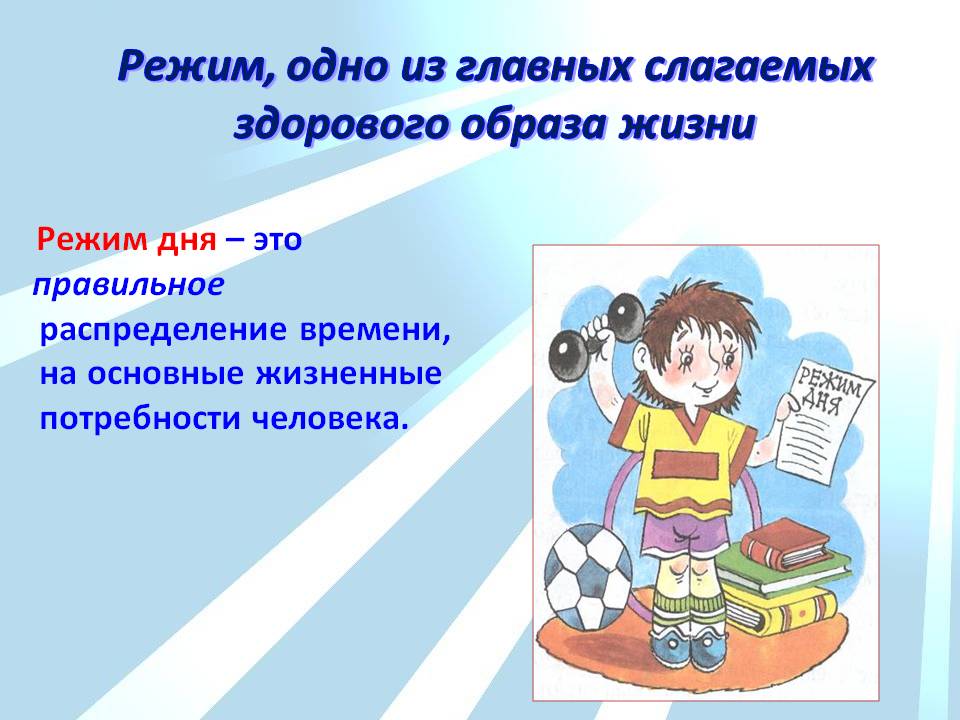 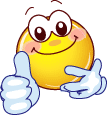 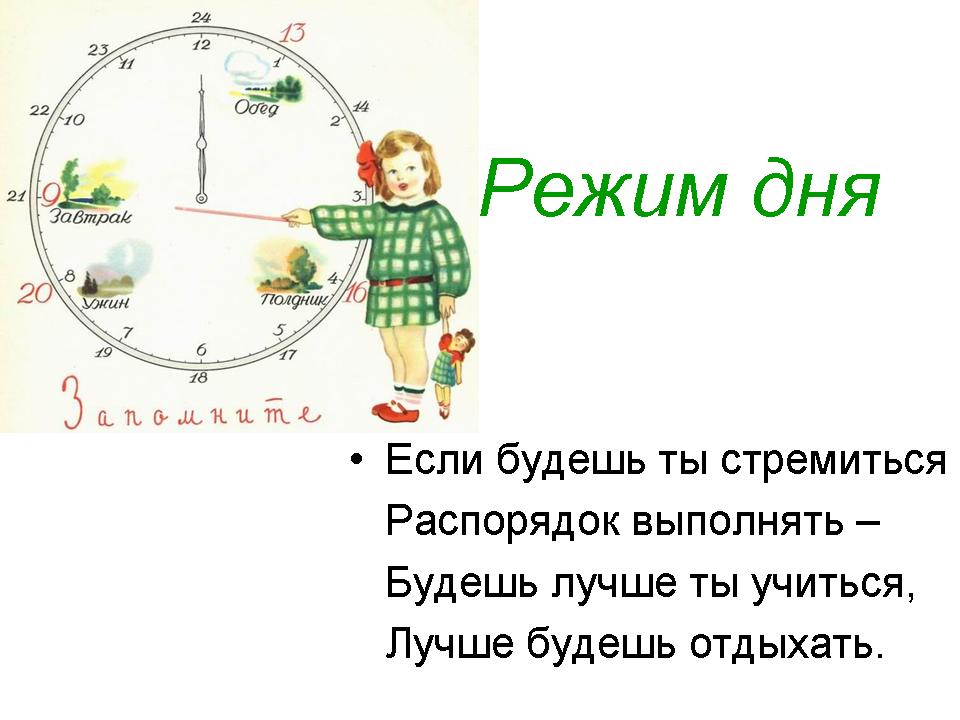 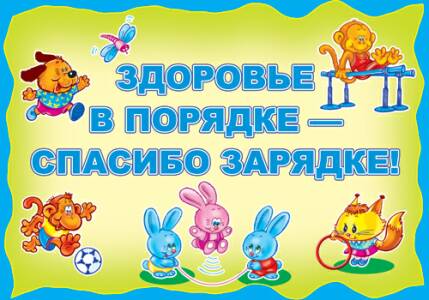 Зарядка всем полезна, 
Зарядка всем нужна. 
От лени и болезни 
Спасет нас она! 
Зарядка
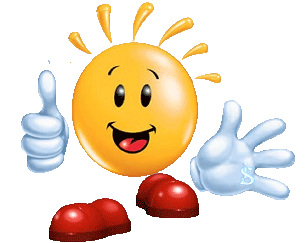 Делай, как я!
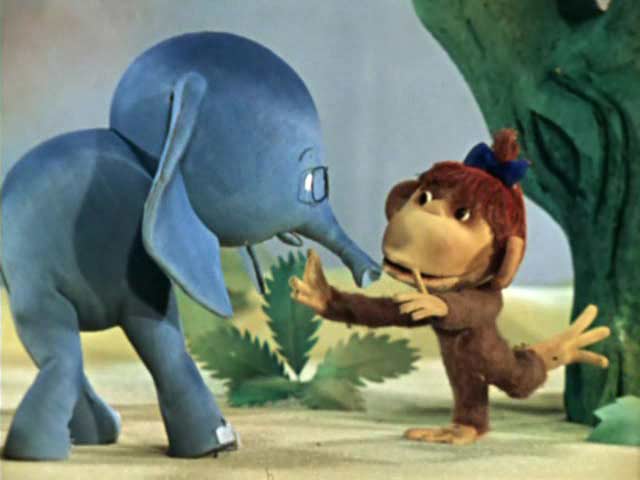 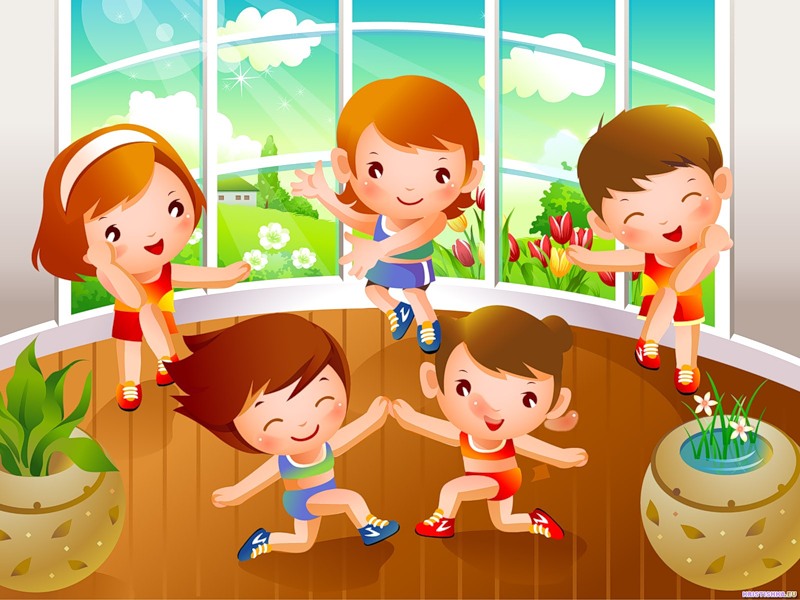 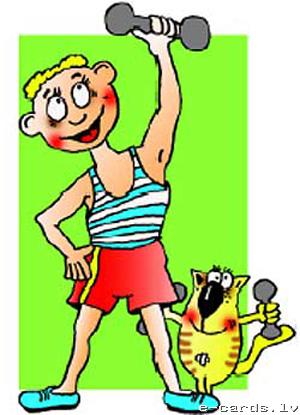 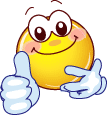 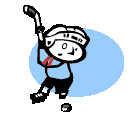 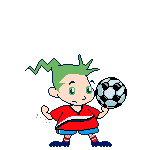 Руки в стороны и вниз, 
Все присели, поднялись. 
А теперь давайте вместе 
Все попрыгаем на месте! 
Шире шаг, руки выше, 
Грудь свободно дышит. 
На зарядку встали все! 
Раз, два, Физкульт-ура!
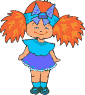 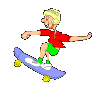 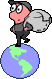 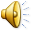 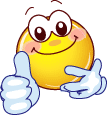 По утрам ты закаляйся,Водой холодной обливайся.Будешь ты всегда здоров.Тут не нужно лишних слов.
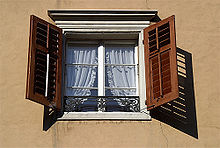 Утром - бег и душ бодрящий, Как для взрослых, настоящий!На ночь окна открывать, Свежим воздухом дышать!Ноги мыть водой холодной, И тогда микроб голодныйВас во век не одолеет!
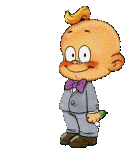 Гигиена – это меры  и действия для сохранения, поддержания здоровья, чистоты.
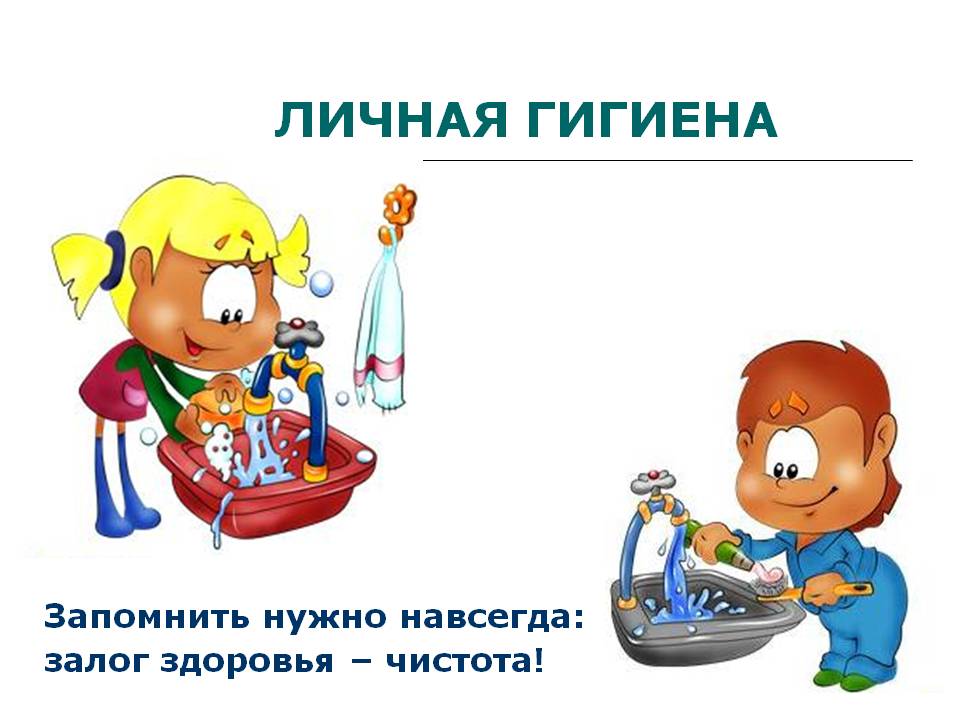 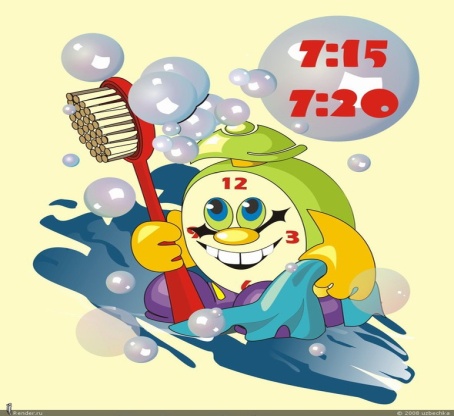 Хвостик из кости, на спинке - щетинка. 


Ускользает, как живое, но не выпущу его, дело ясное вполне - пусть помоет руки мне. 
Лег в карман и караулю реву, плаксу и грязнулю. Им утру потоки слез, не забуду и про нос.
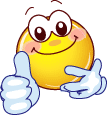 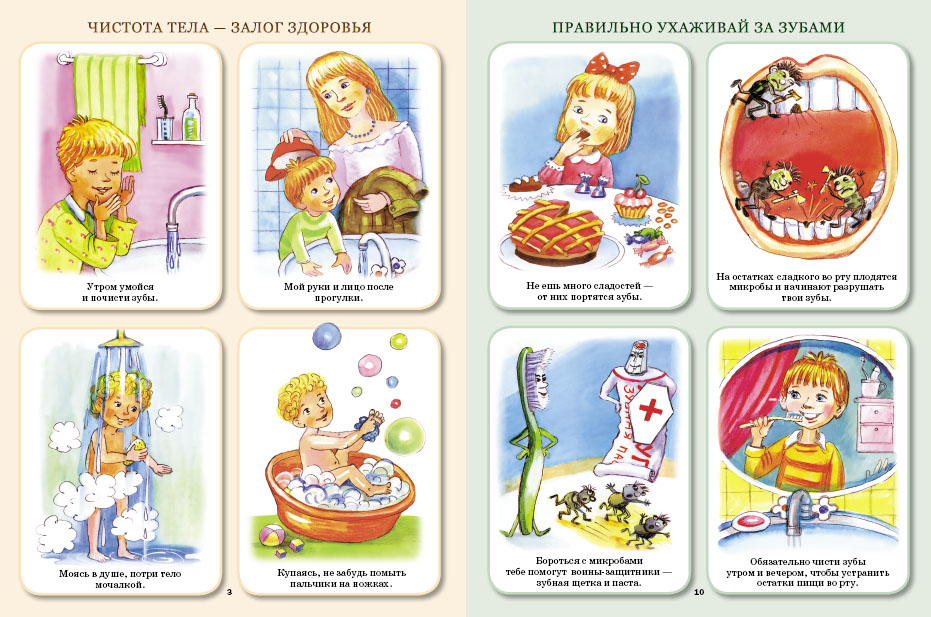 Надо мыть руки, 
чистить зубы, 
принимать душ, 
мыться с мылом и мочалкой, чистить обувь и одежду, 
проветривать помещение, регулярно делать влажную уборку в квартире,
 содержать в чистоте свой двор,
 никогда не бросать на улицах мусор мимо урны.
 Запомните! Здоровый образ жизни начинается с чистоты!
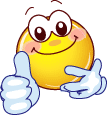 Ребята, мера нужна в еде, Чтоб не случиться нежданной беде,Нужно питаться в назначенный часВ день понемногу, но несколько раз.Этот закон соблюдайте всегда, И станет полезною ваша еда!
В питании тоже важен режим, Тогда от болезней мы убежим!
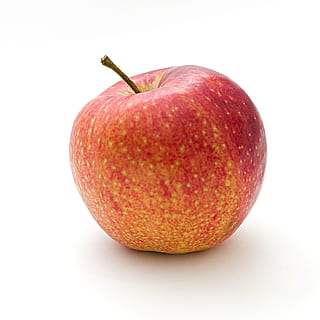 Здоровое питание
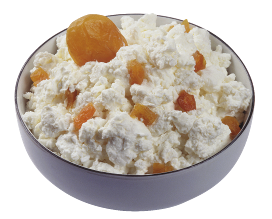 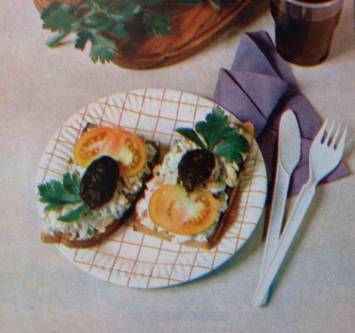 Разнообразное



Богатое овощами 
и фруктами


Регулярное
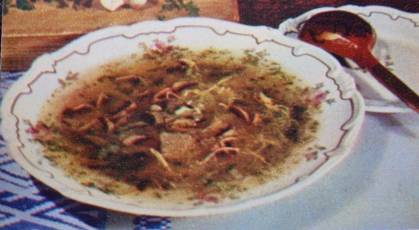 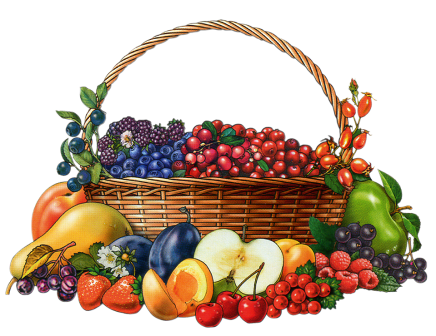 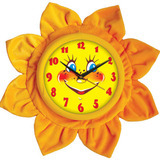 Повсюду чудесныеЕсть витамины.Они берегут насОт всяких болезней.Чем больше их в пище,Тем пища полезней.
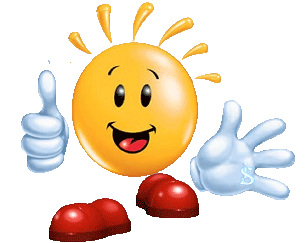 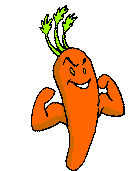 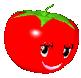 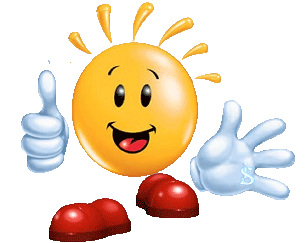 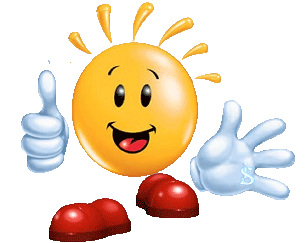 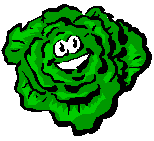 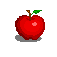 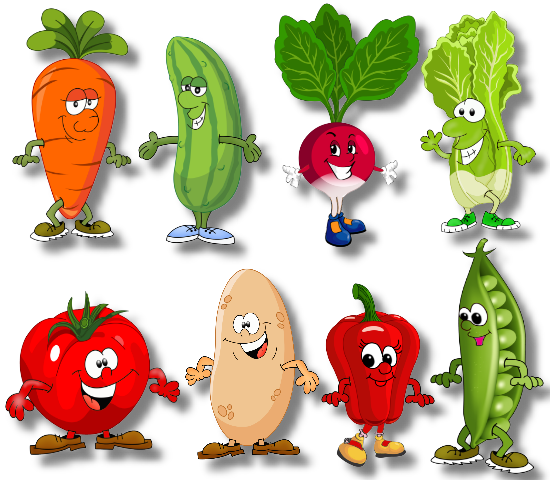 Без окошек, без дверей,Полна горница людей
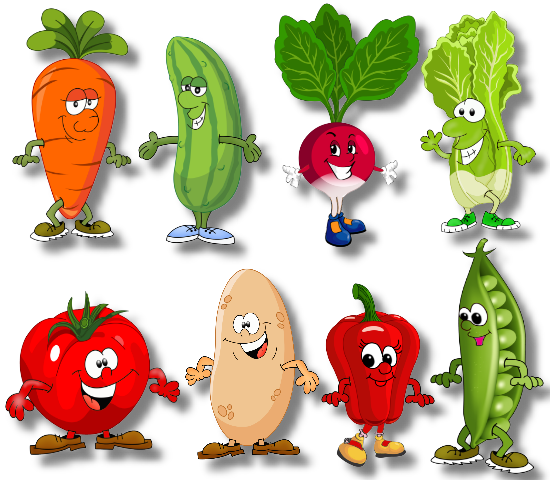 Красный, детки, но не мак,В огороде – не буряк,Сочный лакомый синьор.
Угадали?
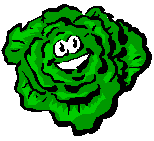 Был ребёнок — не знал пелёнок, Стал стариком — сто пелёнок на нём
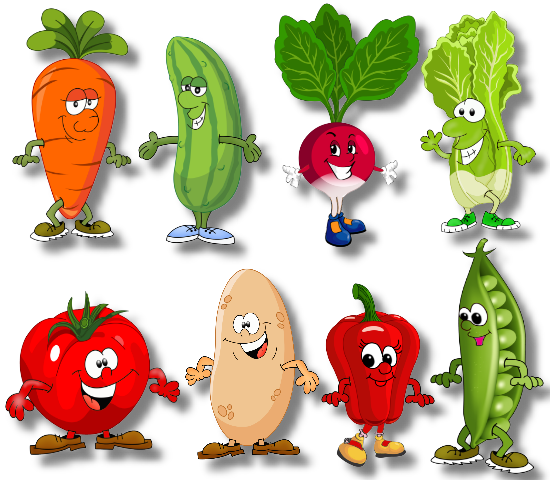 Неказиста, шишковата,А придёт на стол она,Скажут весело ребята:"Ну, рассыпчата, вкусна!"
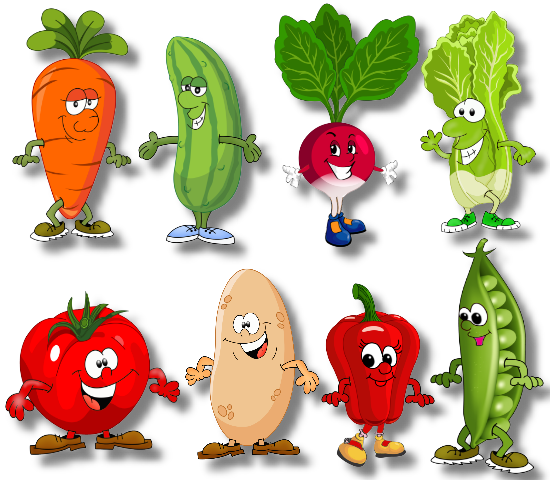 В зелёной палаткеКолобки спят сладко.Много круглых крошек!Что это?
Он бывает, дети, разный –Желтый, травяной и красный.То он жгучий, то он сладкий,Надо знать его повадки.А на кухне – глава специй!Угадали? Это…
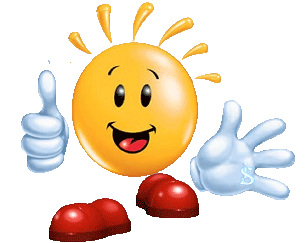 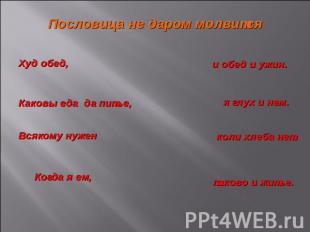 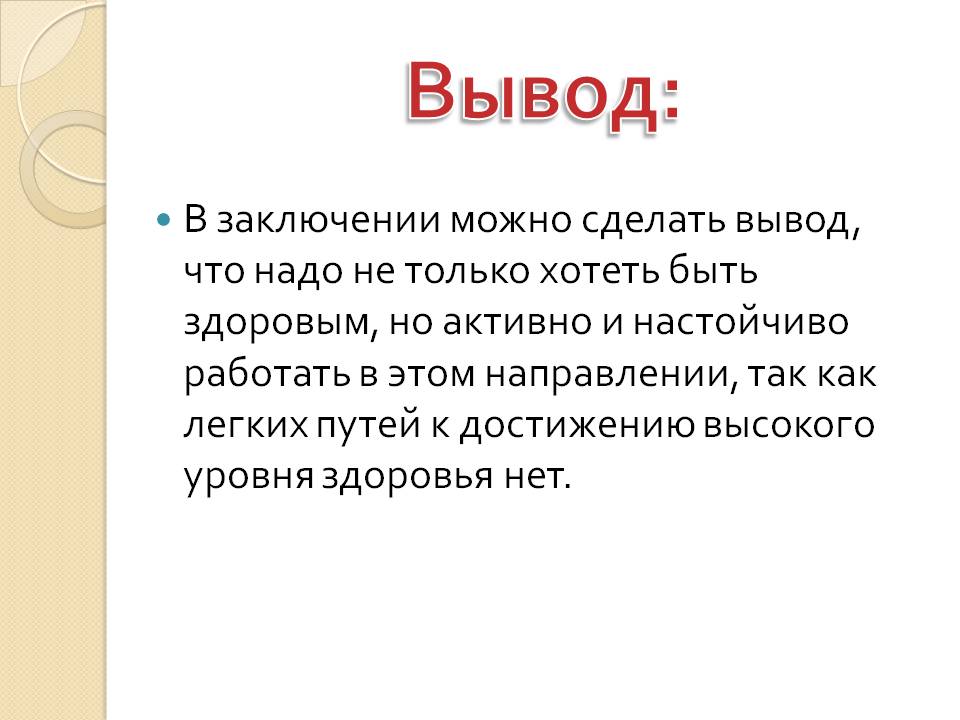 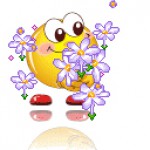 ВСЕМ ЖЕЛАЮ КРЕПКОГО ЗДОРОВЬЯ!